Bring-Your-Family-to-the-Lab-Day
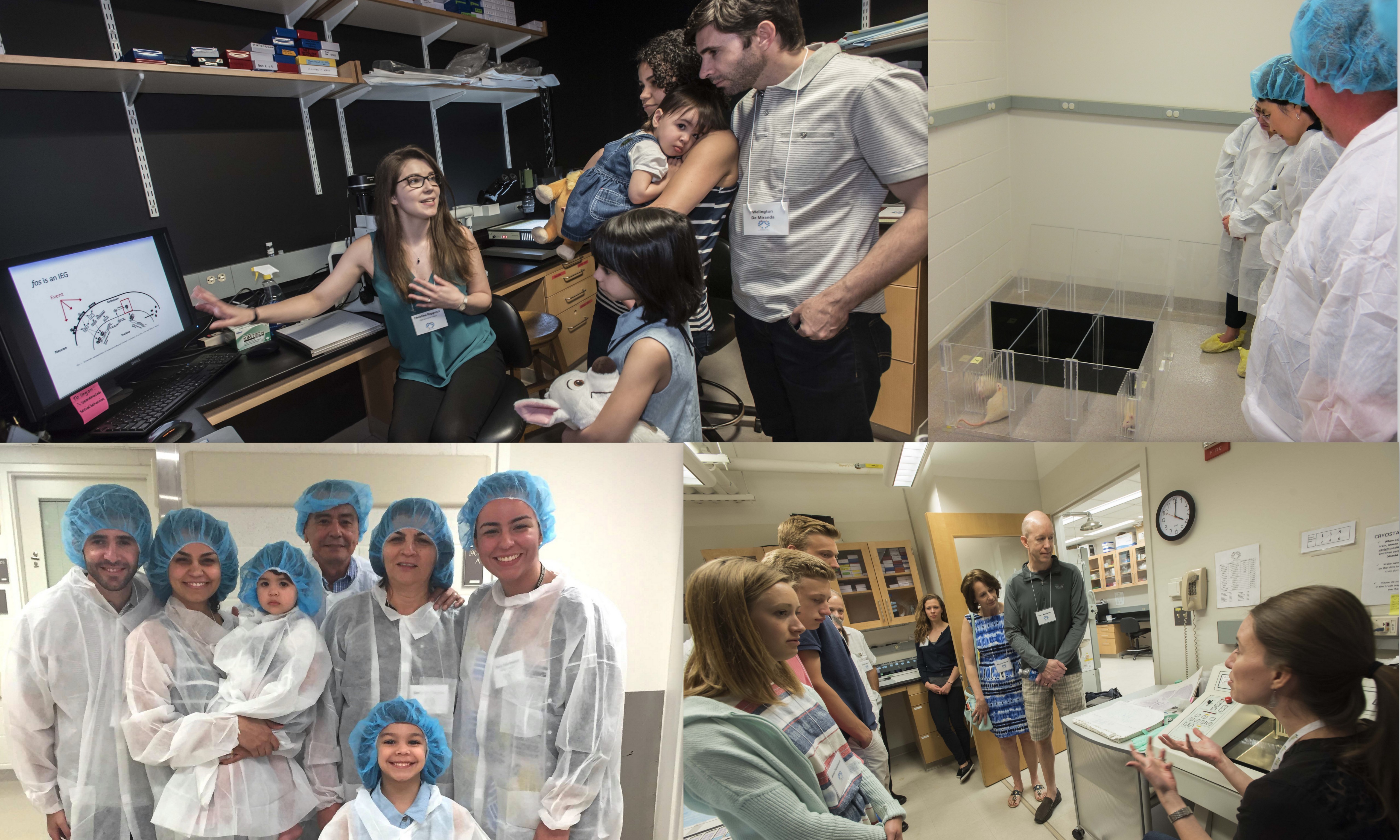 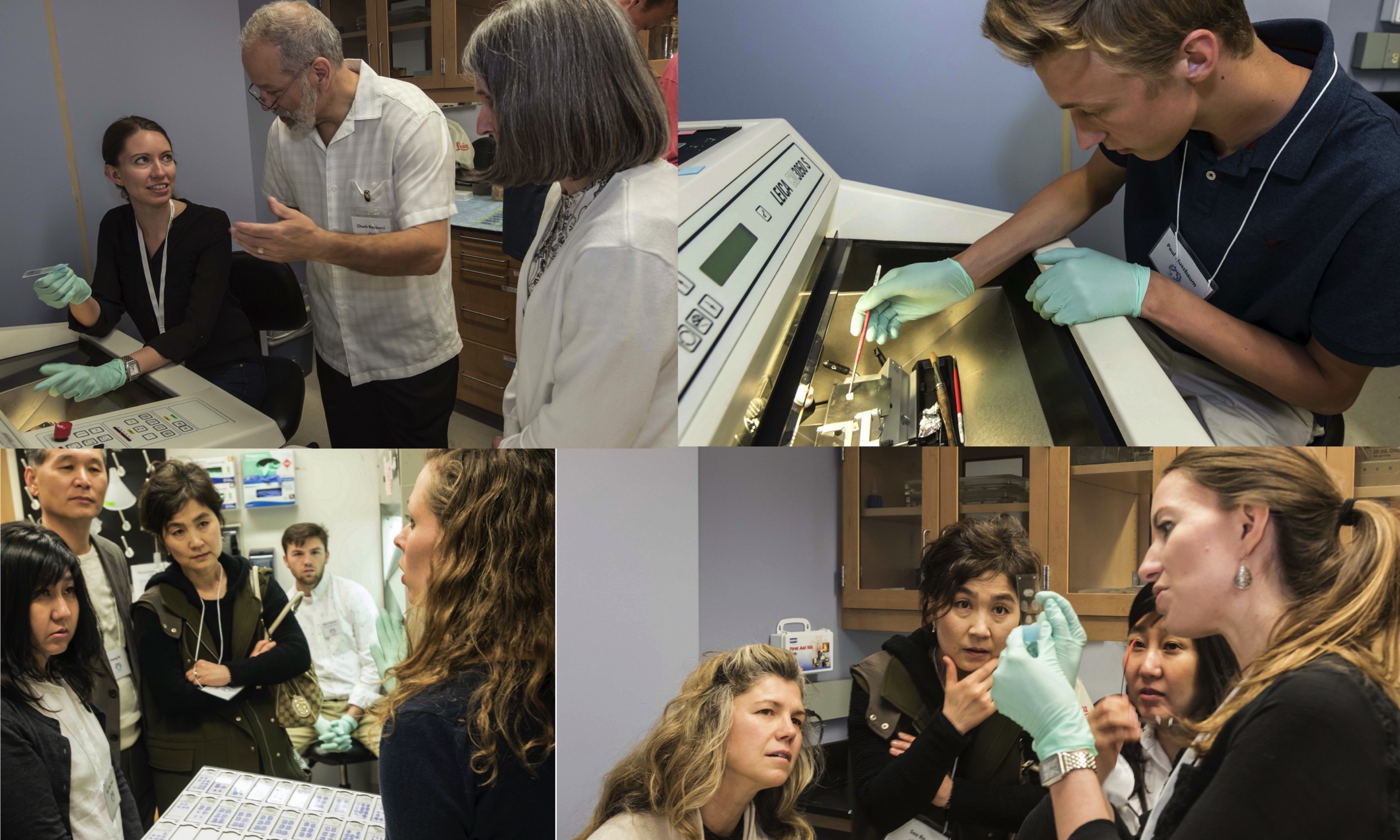 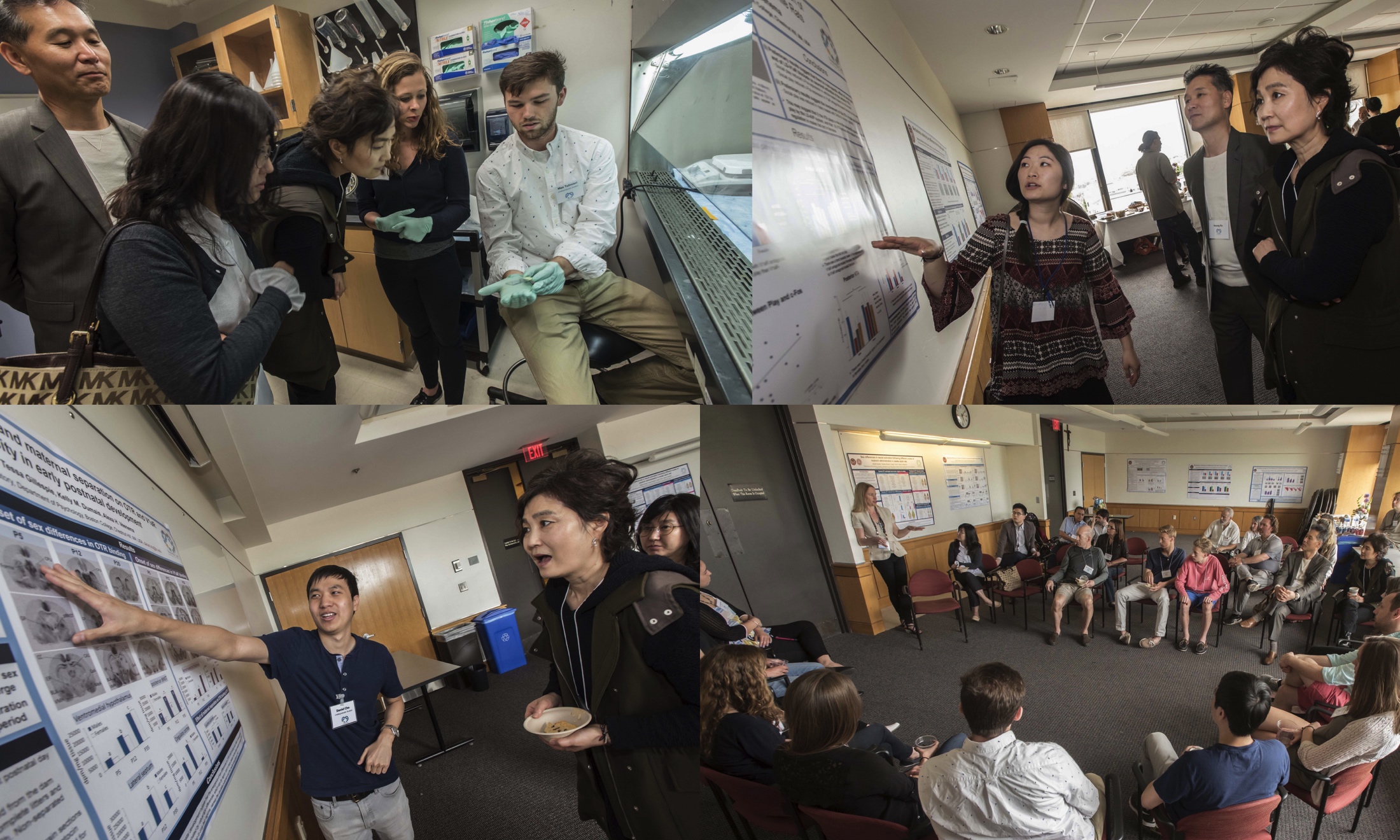 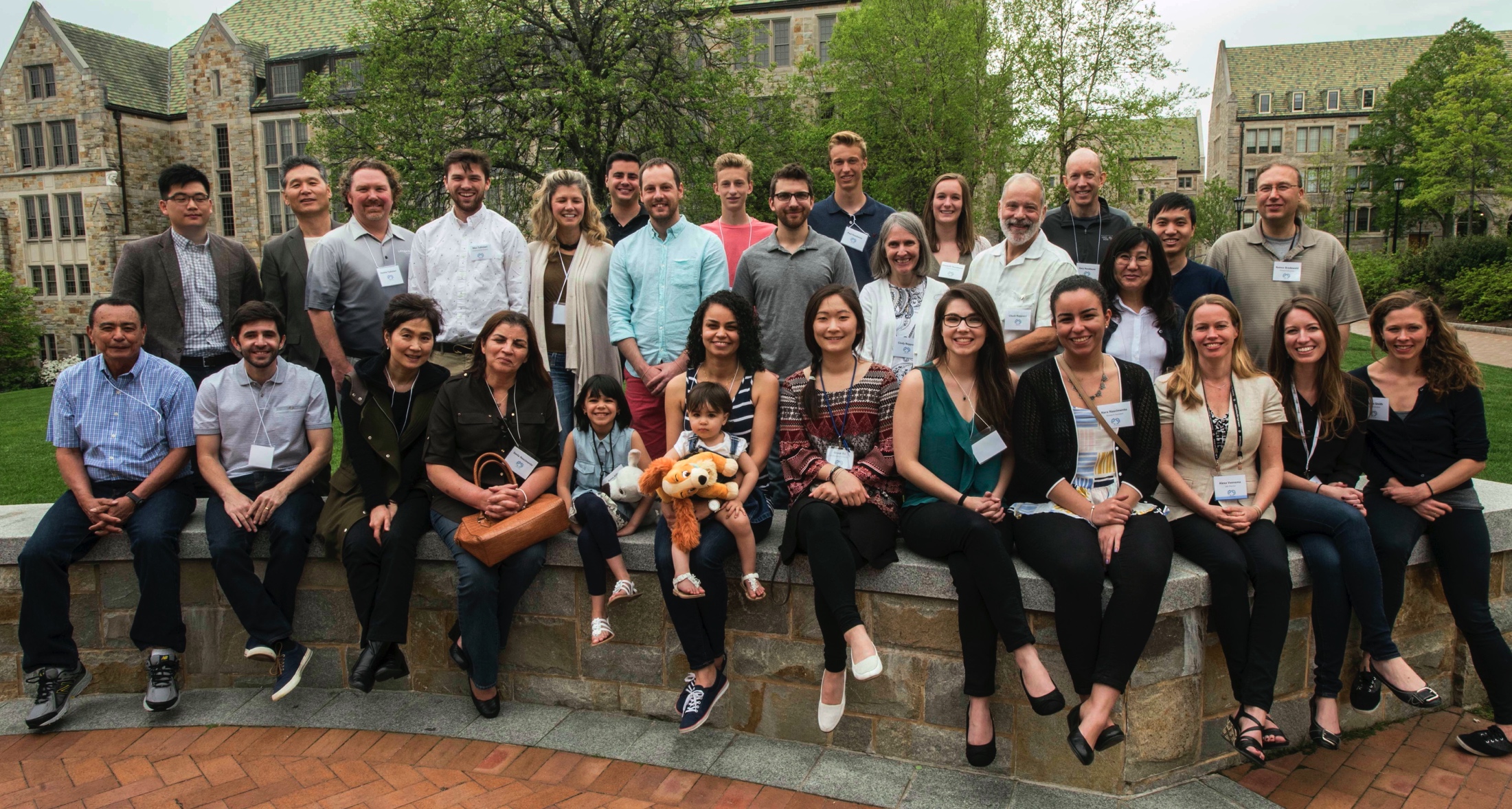